Своя игра
Подготовила 
учитель начальных классов
Гамзатова Мадина
Что означает поговорка 
«Волка ноги кормят»
50 б
Все ли зайцы зимой белые?
100 б
О каком животном идет речь?
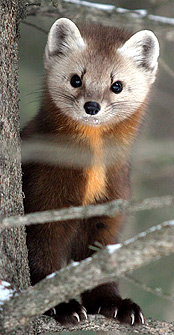 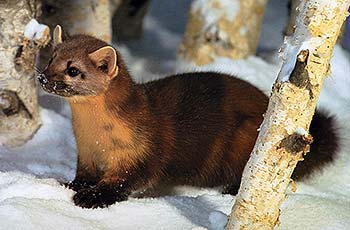 150 б
Расскажите о бактериях
200 б
Какие вещества содержатся в винограде, лимоне, картофеле?
50 б
Чем опасно загрязнение воды?
100 б
Приведите примеры взаимосвязей в природе: растения – животные
150 б
Придумайте сказку об исчезновении растений
200 б
Как говорят о людях, которые постоянно ссорятся?
50 б
Какую поговорку используют, когда хотят сказать, что человек много суетится, хлопочет?
100 б
Как говорят, когда человеку тревожно, неспокойно?
150 б
Процитируйте не более двух пословиц о дружбе
200 б